MÜHENDİSLİK ve MİMARLIK FAKÜLTESİ
UÇAK MÜHENDİSLİĞİ BÖLÜMÜ
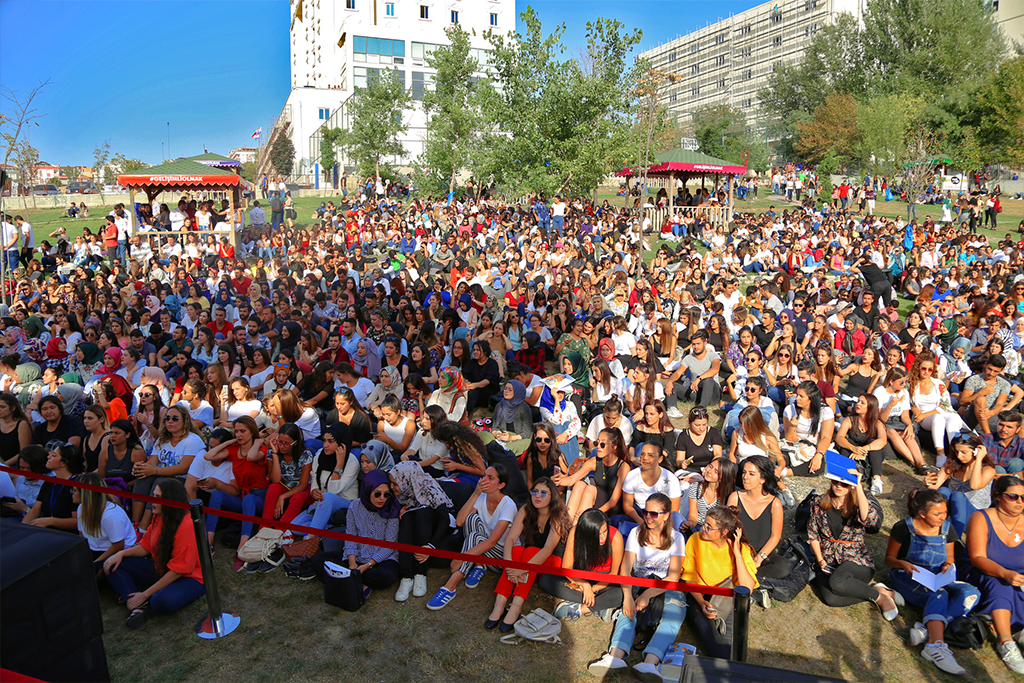 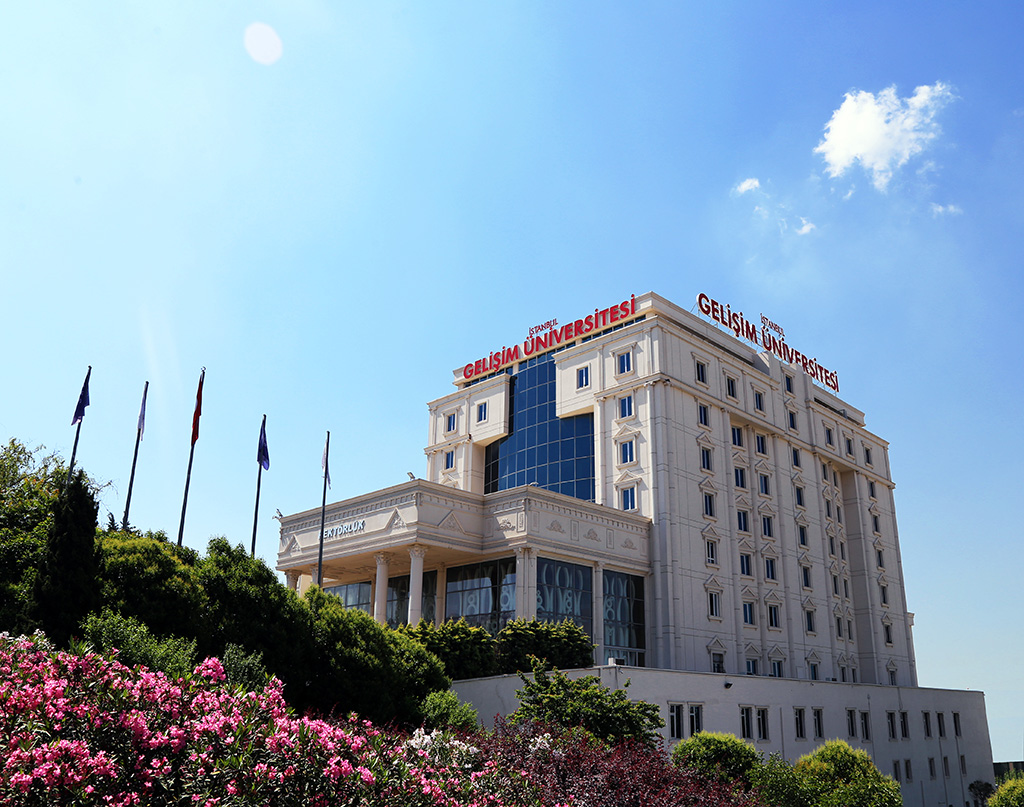 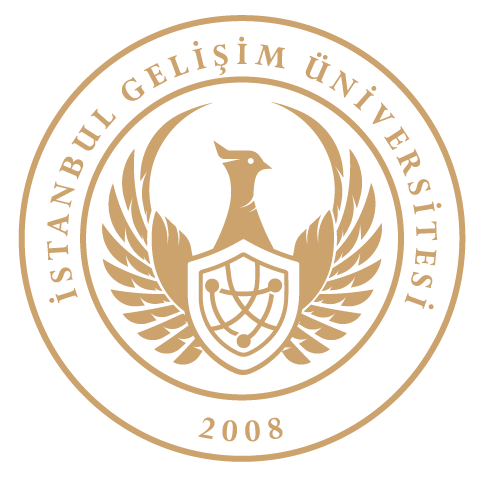 https://gelisim.edu.tr/
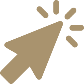 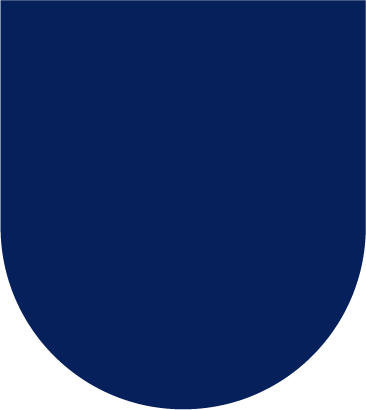 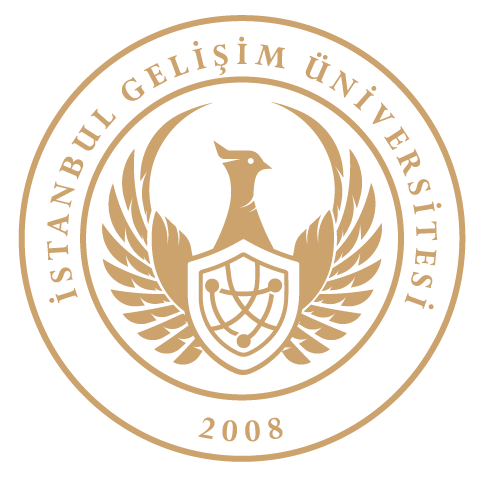 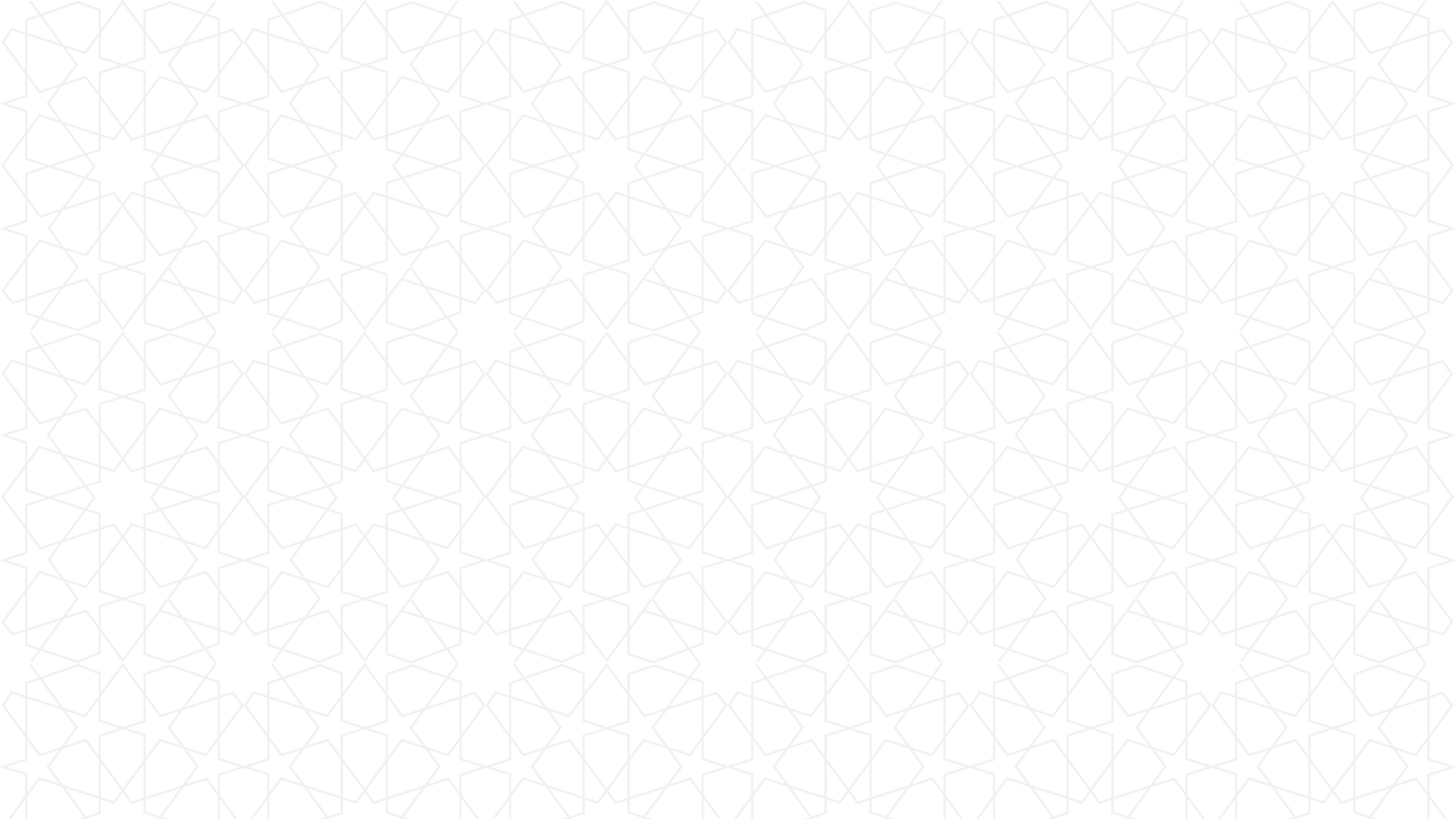 SAYILARLA
UÇAK MÜHENDİSLİĞİ
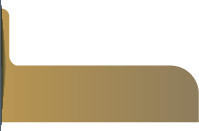 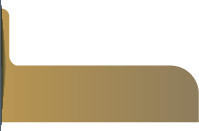 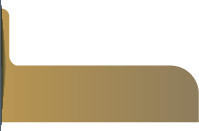 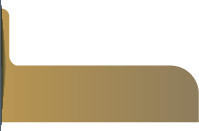 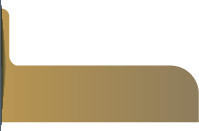 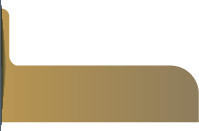 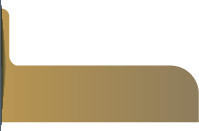 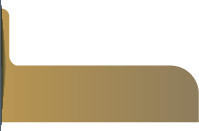 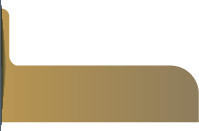 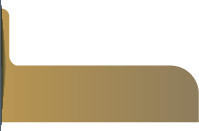 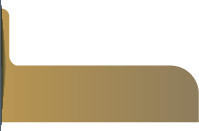 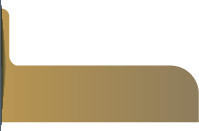 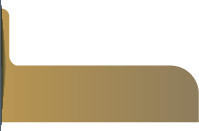 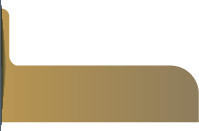 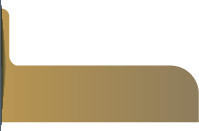 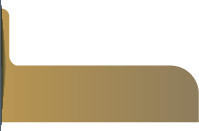 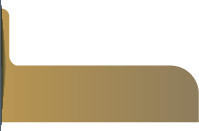 DOKTORA
PROGRAMI
YABANCI UYRUKLU
ÖĞRENCİ
ÖĞRETİM
GÖREVLİSİ SAYISI
ANABİLİM
DALI SAYISI
LABORATUVAR
SAYISI
LİSANS
PROGRAMI
YÜKSEK LİSANS
ÖĞRENCİSİ
YÜKSEK LİSANS
MEZUNU
ÖĞRETİM
ÜYESİ SAYISI
LABORATUVAR
ALANI
YÜKSEK LİSANS
PROGRAMI
DOKTORA
ÖĞRENCİSİ
DOKTORA
MEZUNU
ARAŞTIRMA
GÖREVLİSİ SAYISI
LİSANS
ÖĞRENCİSİ
KURULUŞ YILI
LİSANS MEZUNU
2019
348 (TR)
430 (ing)
14 (TR)
3 (ing)
18
36
m²
2
7
2
1
1
2
0
7
9
0
0
GELİŞİM MİMARLIK MÜHENDİSLİK FAKÜLTESİ
UÇAK MÜHENDİSLİĞİ BÖLÜMÜ
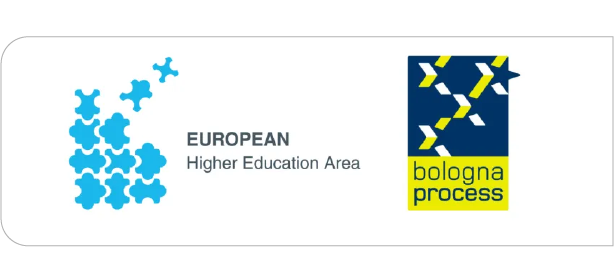 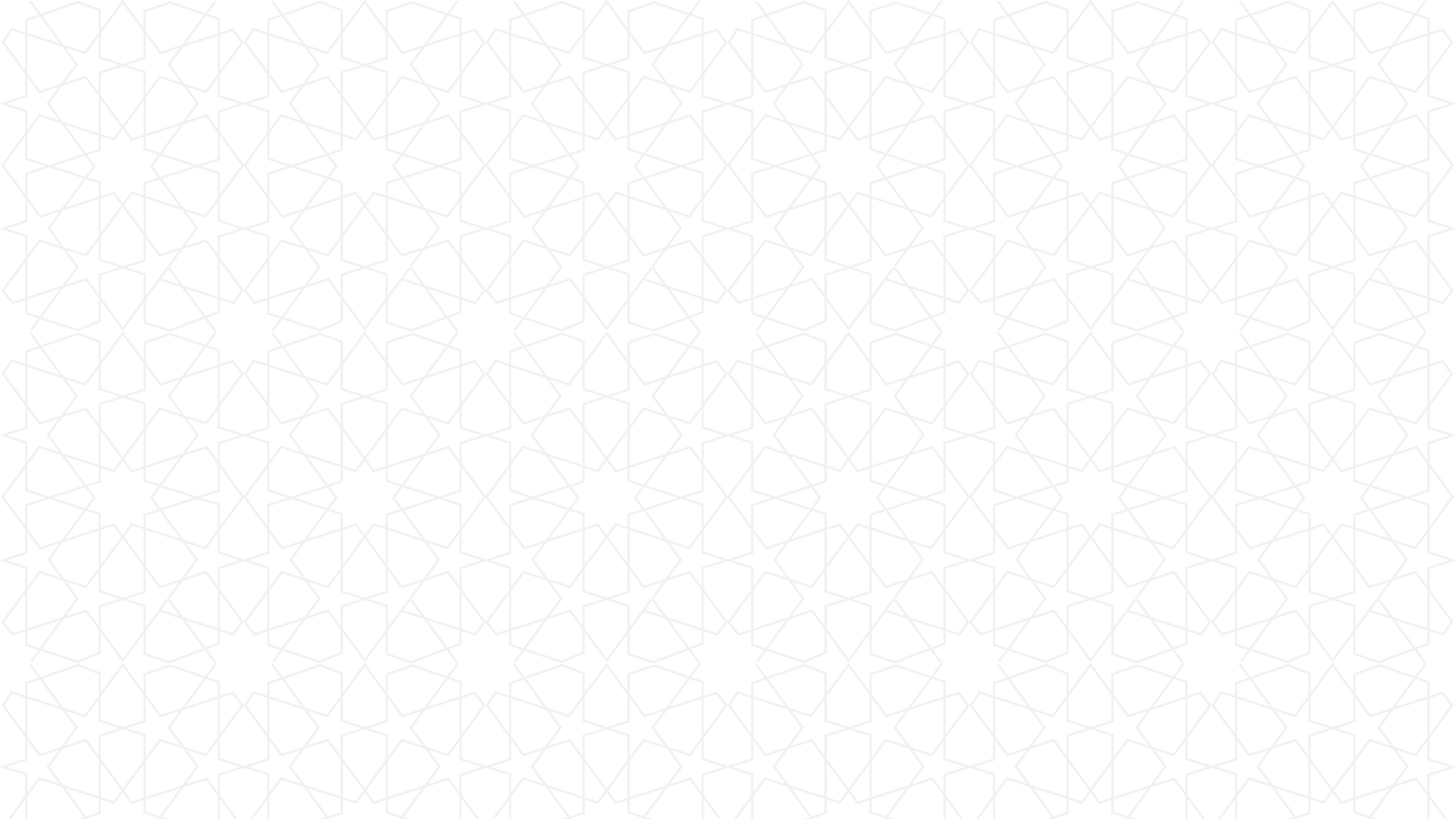 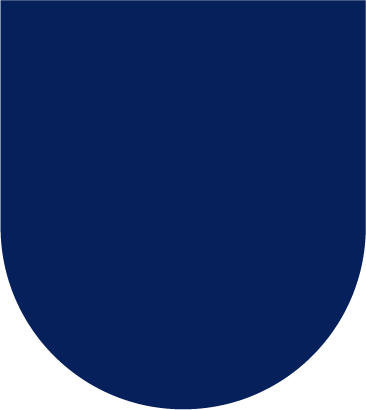 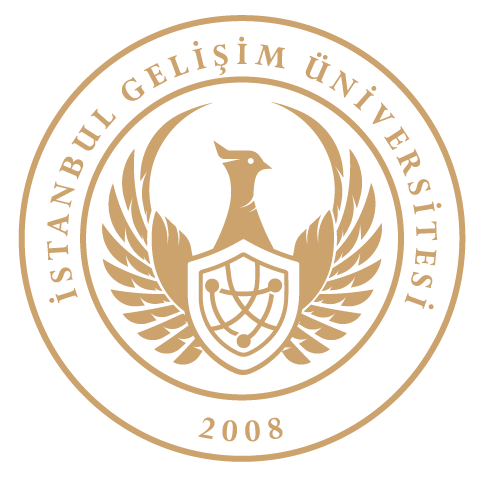 EĞİTİM VE ÖĞRETİM
HEDEFLER VE MÜFREDAT
Program eğitim amaçları karşılanma oranının artırılması
Program çıktıları karşılanma oranının artırılması
Öğrenci başarısının artırılması
Akreditasyonda sürekliliğin sağlanması
Erasmus öğrenci hareketliliğinde başarının artırılması
KREDİ DAĞILIMI
KREDİ SAYISI
DERS SAYISI
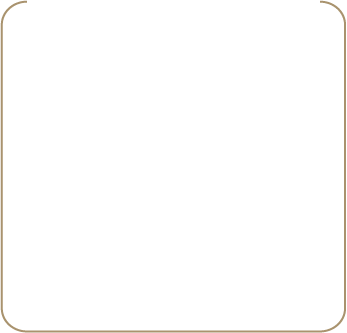 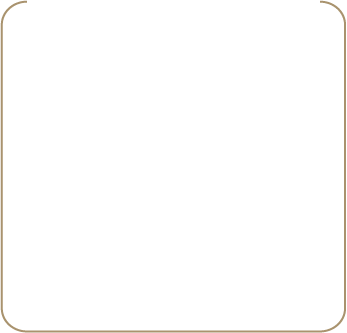 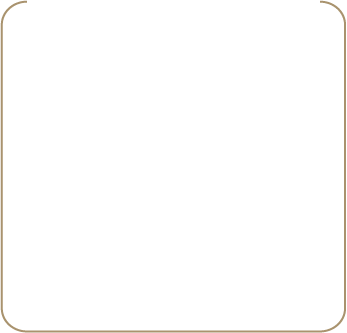 GELİŞİM MİMARLIK MÜHENDİSLİK FAKÜLTESİ
UÇAK MÜHENDİSLİĞİ BÖLÜMÜ
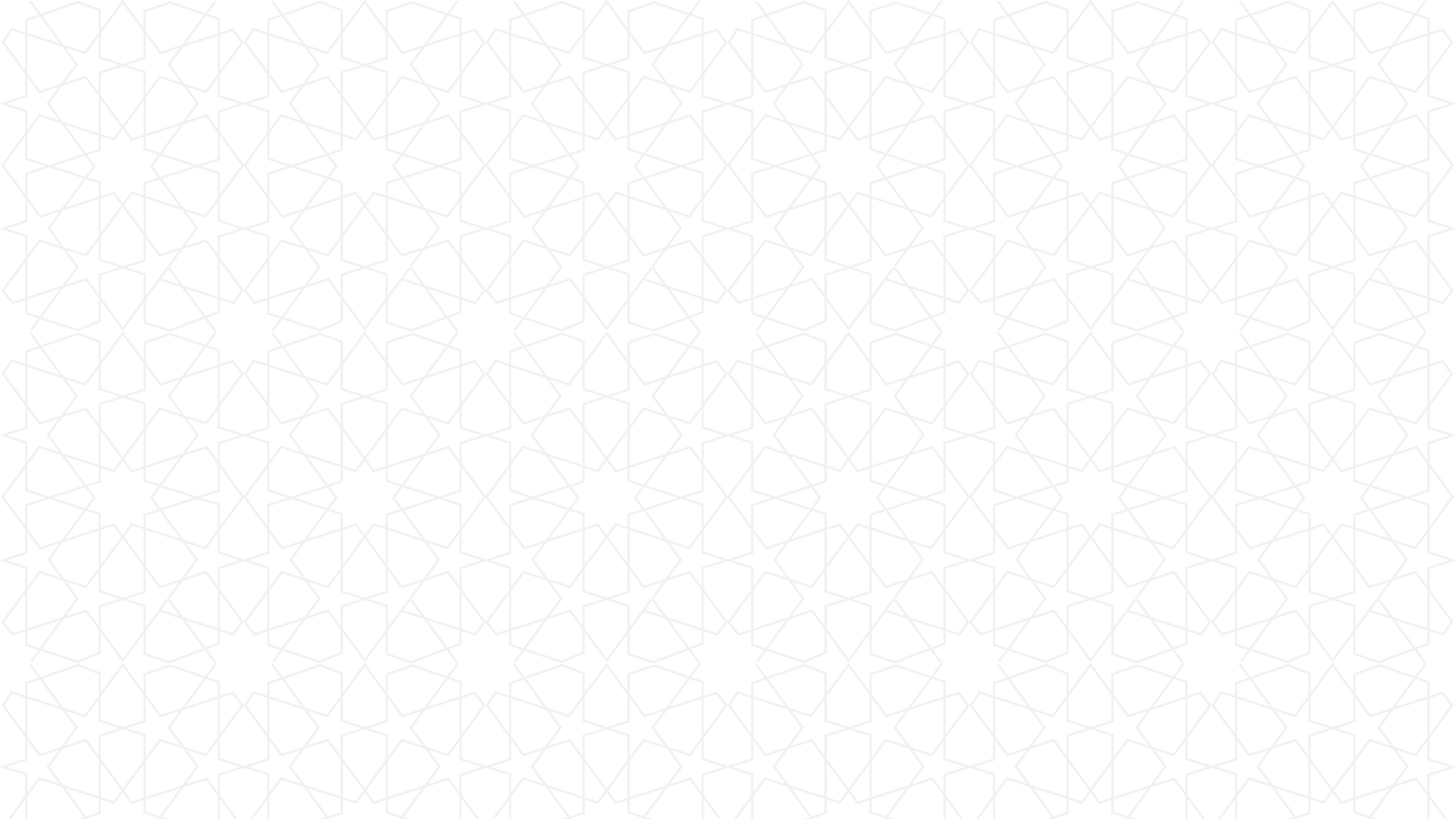 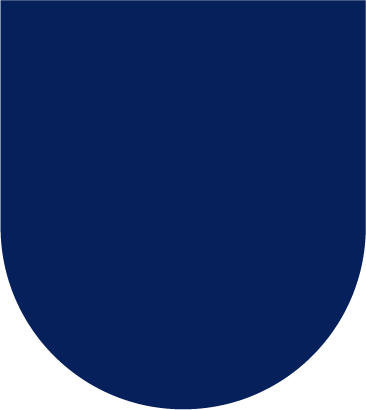 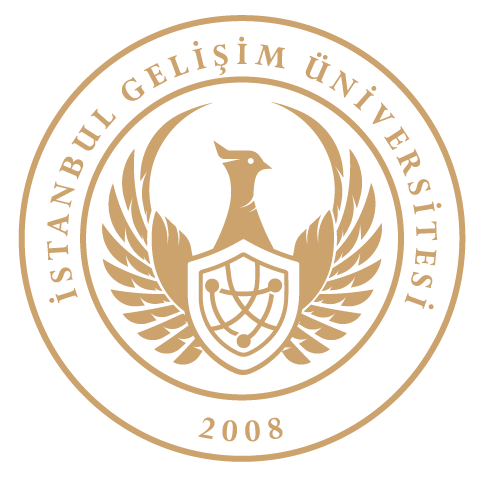 EĞİTİM VE ÖĞRETİM
LİSANS PROGRAMLARINA KABUL EDİLEN ÖĞRENCİLERİN NİTELİĞİ
Lisans Programına
Kayıt Yaptıran 
Öğrenci İstatistikleri
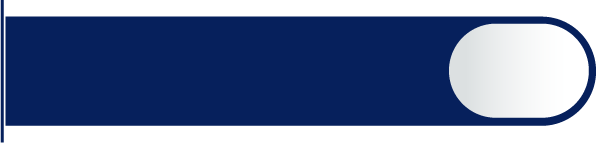 Lisans Programına
Girişte Tercih Edilme Sırası
(YKS-2023)
47.933
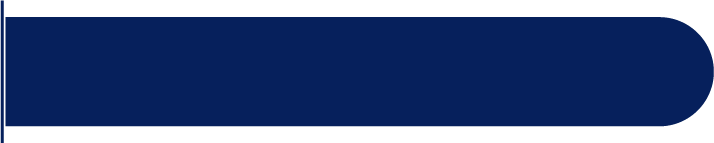 Çift Anadal Yapılabilen Lisans Programları: 
Gerekli minimum koşullar sağlandığı takdirde her bölüm 
çift anadala olanak verir.
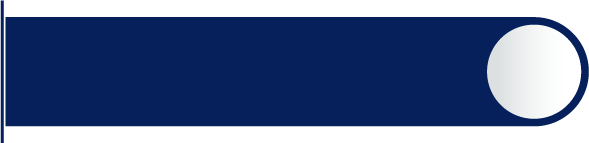 Lisans Doluluk Oranı
(YKS-2023)
%100
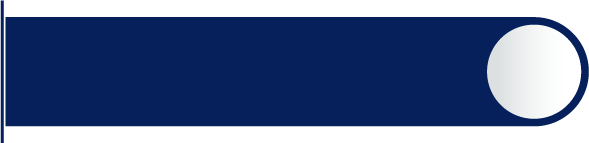 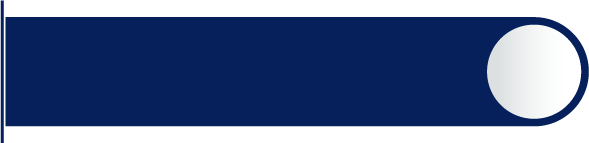 18
Çift Anadal Öğrenci Sayısı
Lisans Programına Kayıt
Yaptıran Öğrenci Sayısı
200
GELİŞİM MİMARLIK MÜHENDİSLİK FAKÜLTESİ
UÇAK MÜHENDİSLİĞİ BÖLÜMÜ
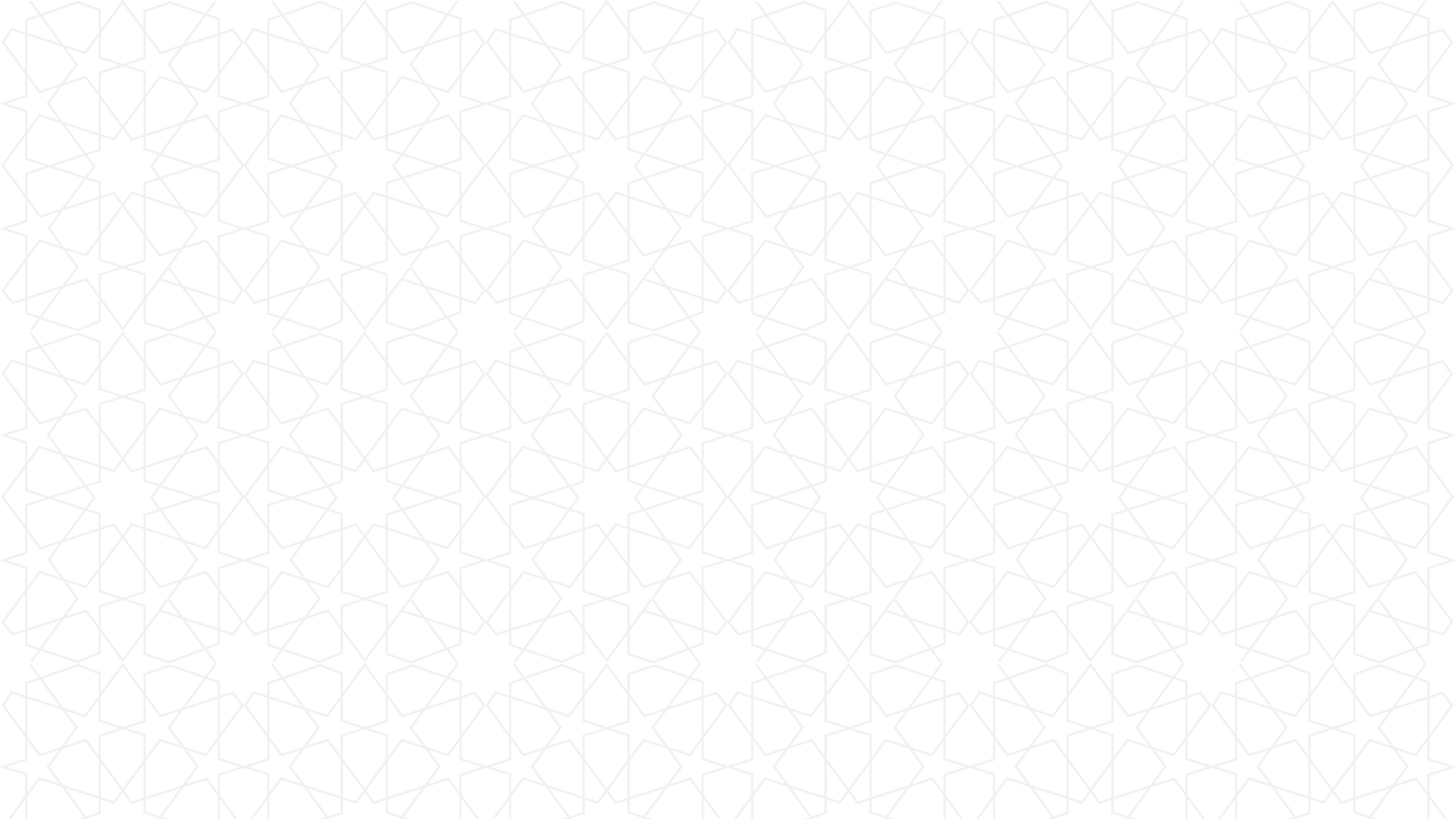 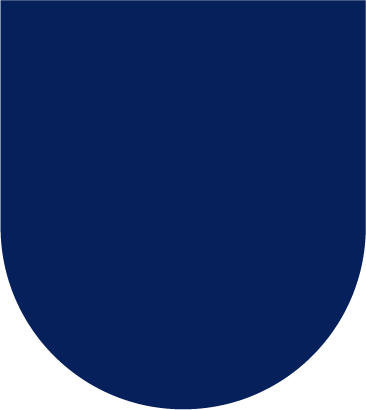 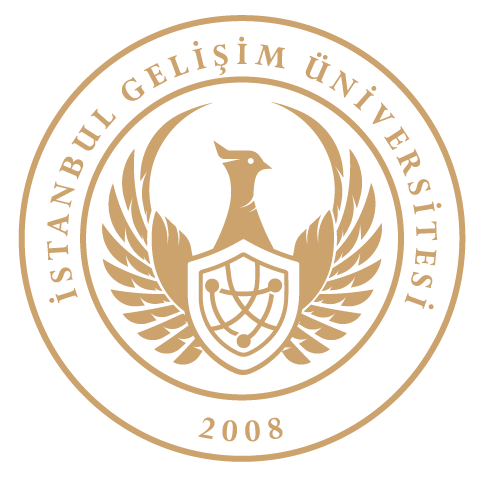 EĞİTİM VE ÖĞRETİM
EĞİTİM VE ÖĞRETİMİN NİTELİĞİNE İLİŞKİN GÖSTERGELER
Toplam Öğrenci: 795
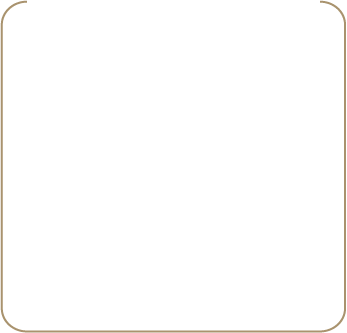 GELİŞİM MİMARLIK MÜHENDİSLİK FAKÜLTESİ
UÇAK MÜHENDİSLİĞİ BÖLÜMÜ
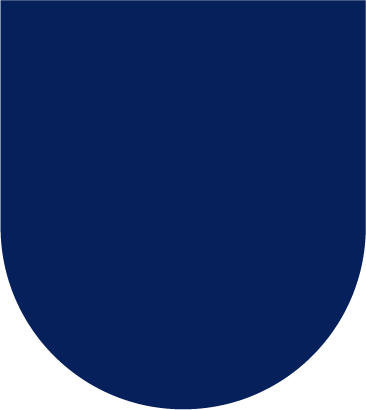 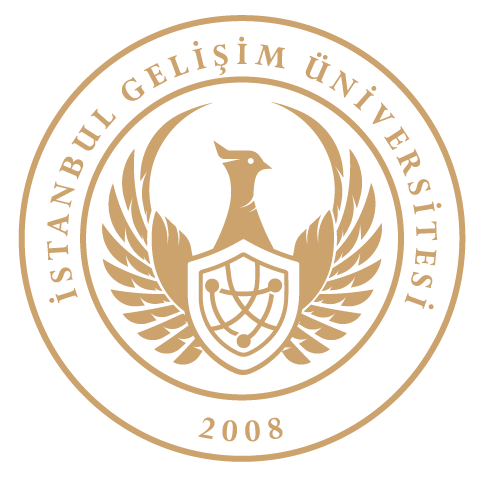 EĞİTİM VE ÖĞRETİM
BAŞARI DÜZEYİ VE MEMNUNİYET
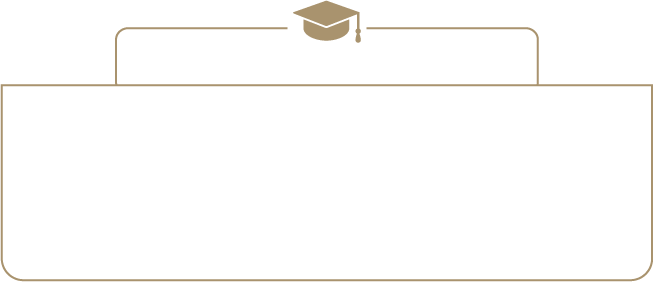 Mezuniyet Oranı*
%62
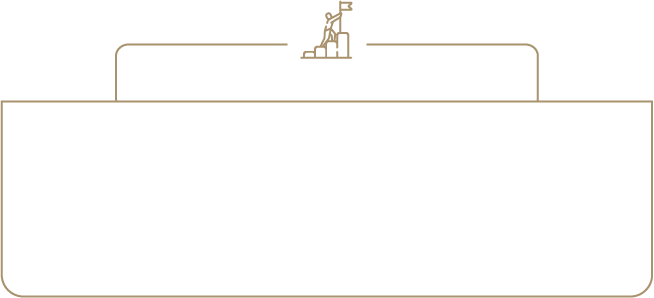 Öğrencilerin Başarı Oranı**
%62
Öğrenim süresinde mezun olanlar
Öğrencilerin ders başarı oranı
*
**
GELİŞİM MİMARLIK MÜHENDİSLİK FAKÜLTESİ
UÇAK MÜHENDİSLİĞİ BÖLÜMÜ
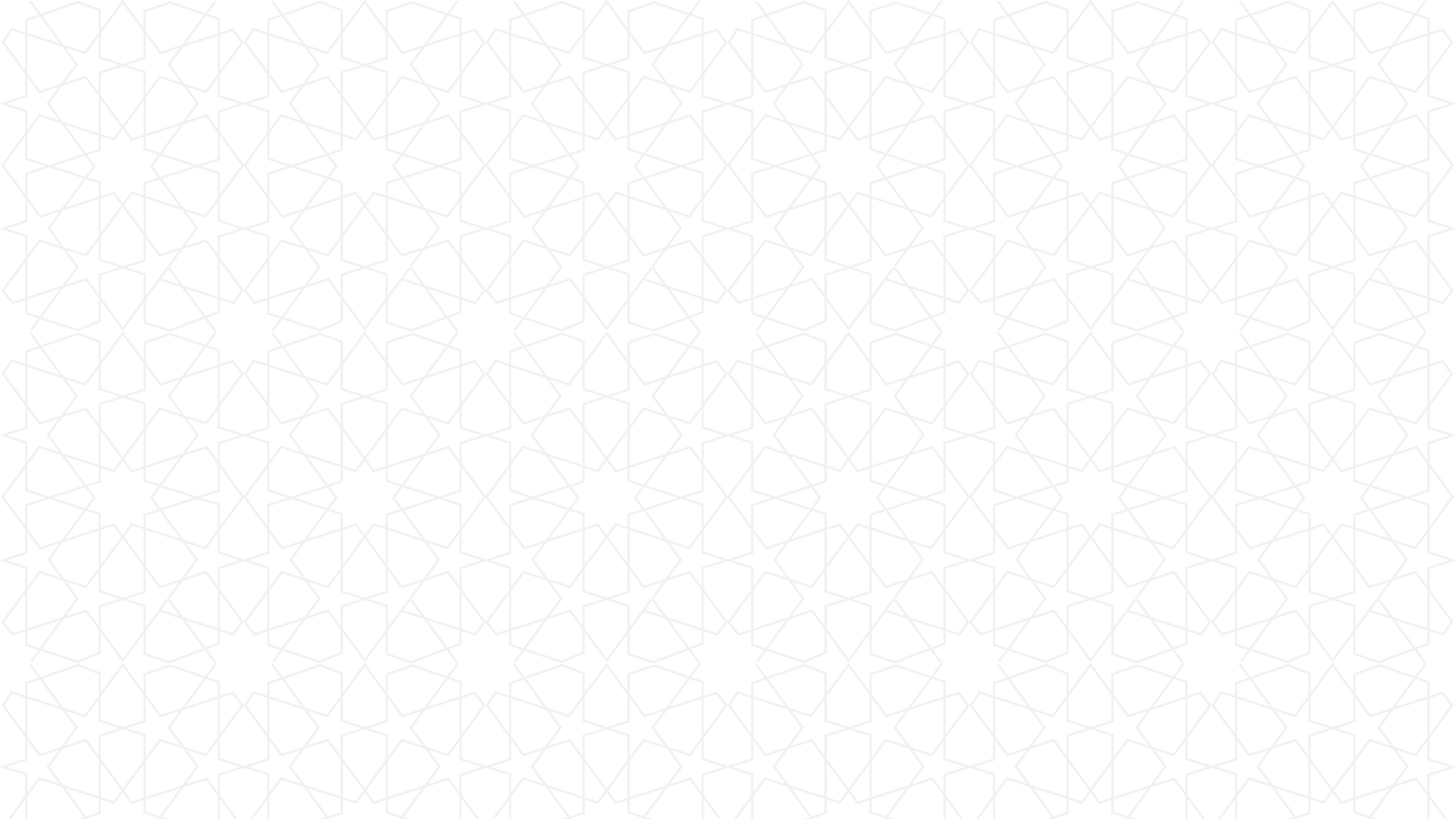 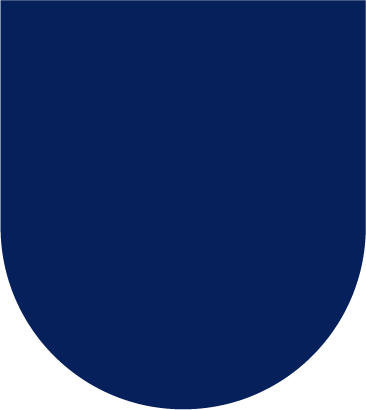 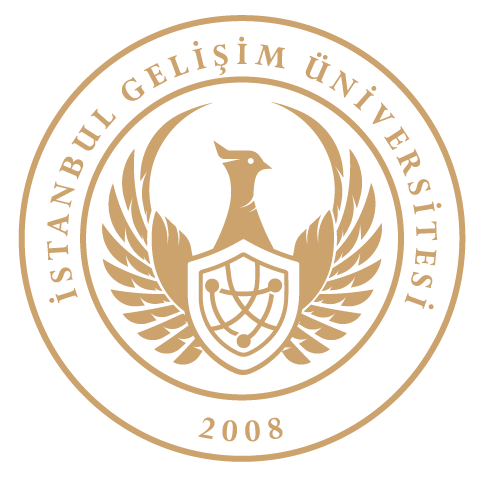 EĞİTİM VE ÖĞRETİM
ULUSLARARASILAŞMA
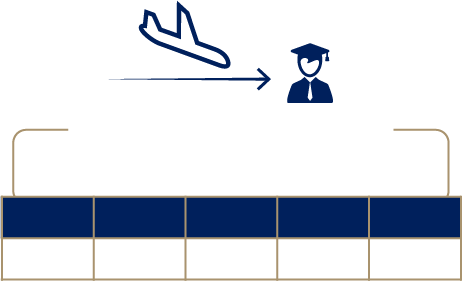 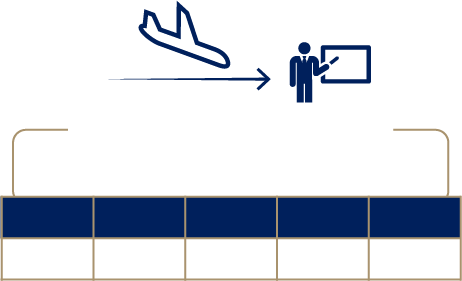 Değişim Programları
ile Gelen Öğretim Elemanı
Değişim Programları
ile Gelen Öğrenci Sayısı
2023
2023
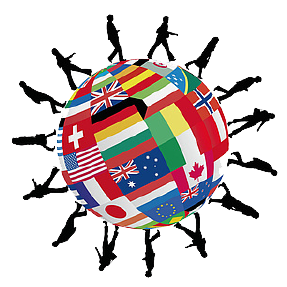 1
3
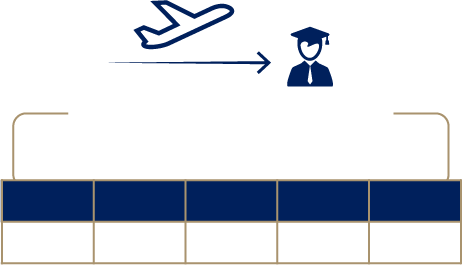 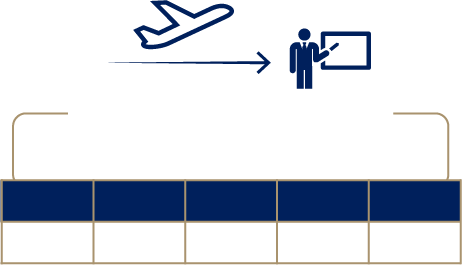 Değişim Programları
ile Giden Öğrenci Sayısı
Değişim Programları
ile Giden Öğretim Elemanı
2023
2023
5
2
GELİŞİM MİMARLIK MÜHENDİSLİK FAKÜLTESİ
UÇAK MÜHENDİSLİĞİ BÖLÜMÜ
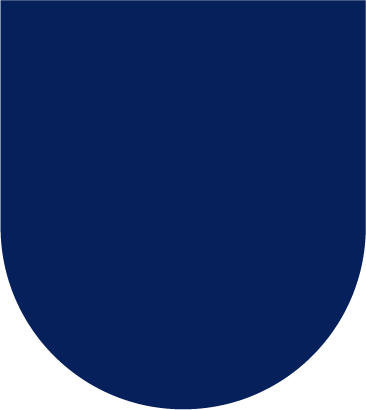 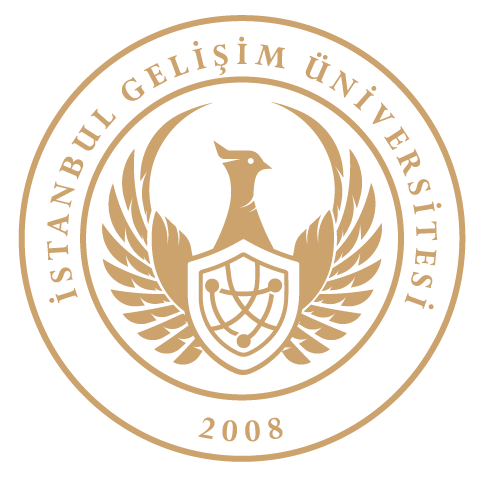 EĞİTİM VE ÖĞRETİM
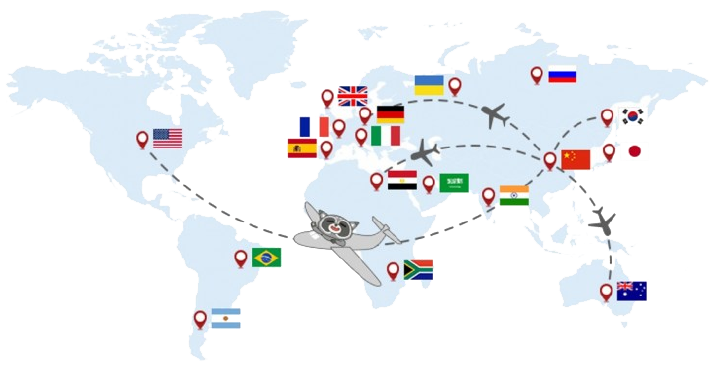 ANLAŞMALI ÜNİVERSİTELER
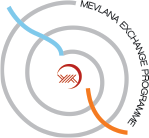 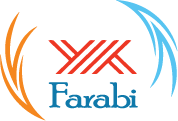 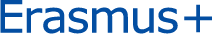 Warsaw University of Technology-Polonya
University of Evora - Portekiz
Universitatea Nationala de Stiinta si Tehnologie Politehnica Bucuresti – Romanya
Transport and Telecommunication Institute – Letonya
Institute of Polytechnic Science and Aeronautics (IPSA) – Fransa
 Roma Tre University – İtalya
Kielce University of Technology – Polonya
Technische Universitat Dresden - Almanya
GELİŞİM MİMARLIK MÜHENDİSLİK FAKÜLTESİ
UÇAK MÜHENDİSLİĞİ BÖLÜMÜ
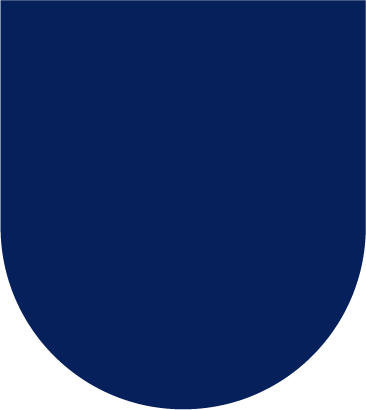 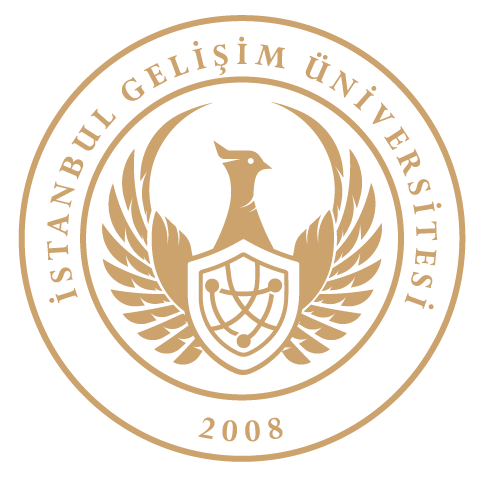 AR-GE, YENİLİKÇİLİK VE GİRİŞİMCİLİK
2024 HEDEFLERİ
Yayın Faaliyetlerinin Nitelik ve Nicelik Olarak Artırılması
Öğretim Üyesi başına SCI, SSCI, A&HCI makale sayısı                           :

Öğretim Üyesi başına SCI, SSCI, A&HCI dergilerde yapılan atıf sayısı  :
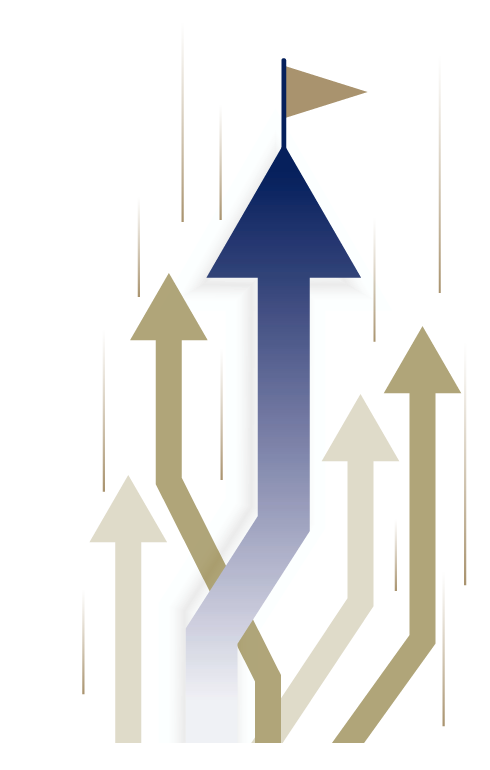 1.2
573
Proje Başvuru Sayısının Artırılması
Öğretim Üyesi başına proje başvuru sayısı  :
3.4
Girişimcilik ve Yenilikçilik Faaliyetlerinin Artırılması
Patent Model başvurusu sayısı                      :
Faydalı Model ve Tasarım başvurusu sayısı  :
1
2
GELİŞİM MİMARLIK MÜHENDİSLİK FAKÜLTESİ
UÇAK MÜHENDİSLİĞİ BÖLÜMÜ
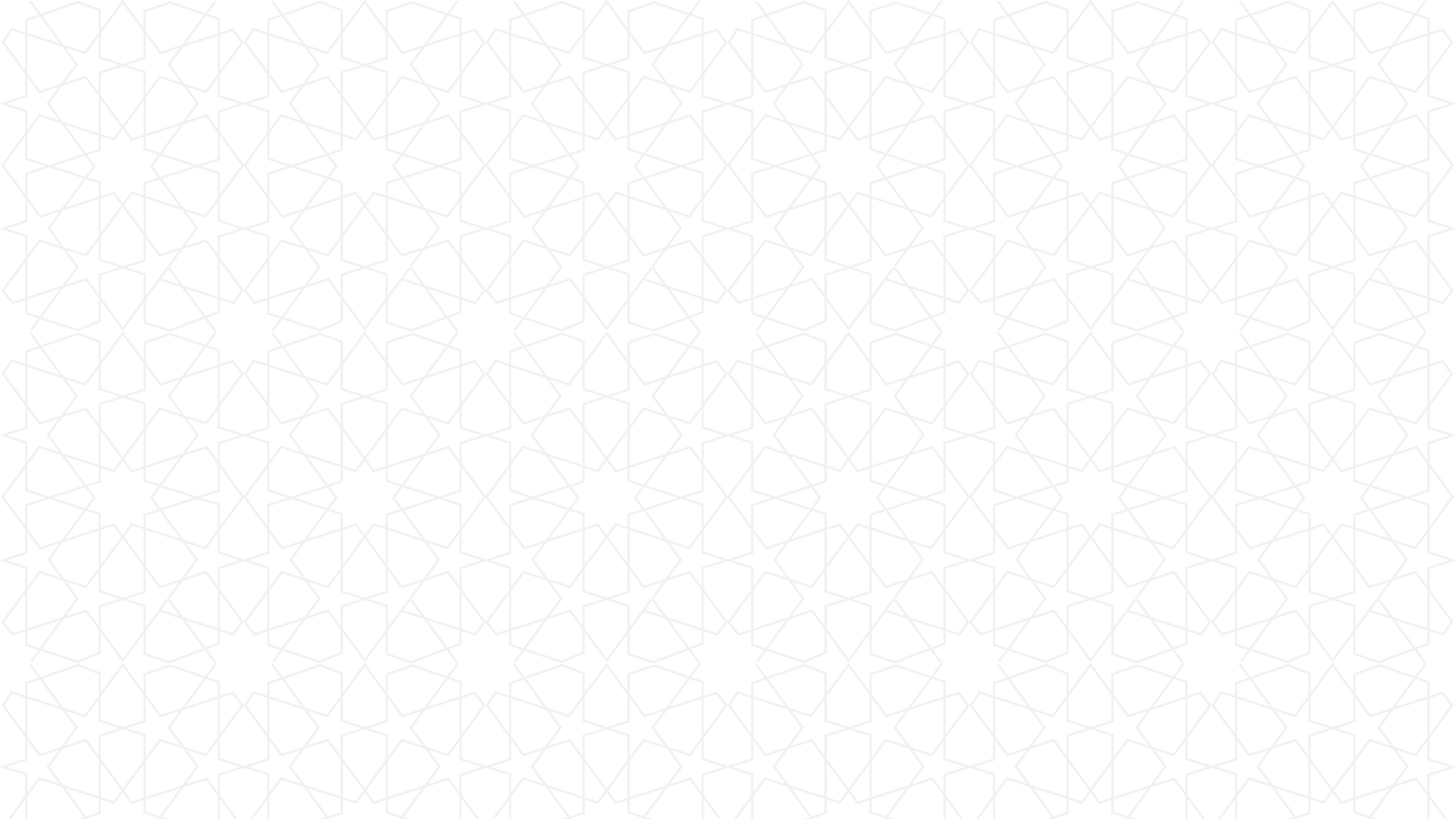 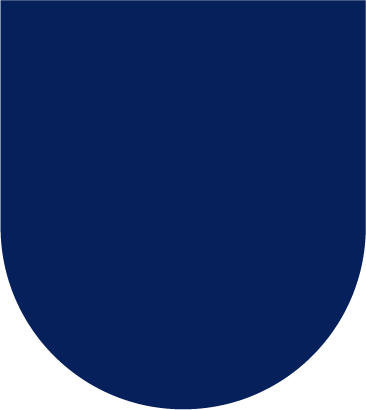 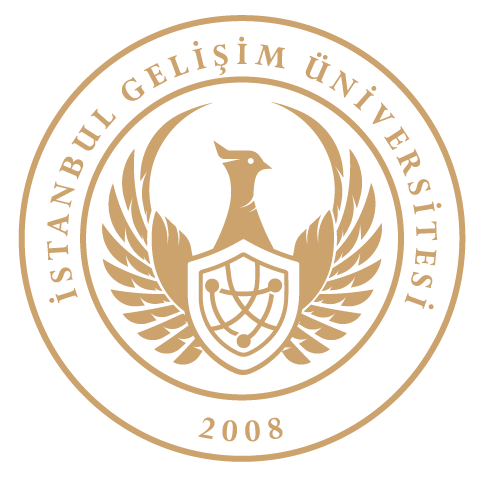 AR-GE, YENİLİKÇİLİK VE GİRİŞİMCİLİK
YÜRÜTÜLEN AR-GE PROJELERİ*
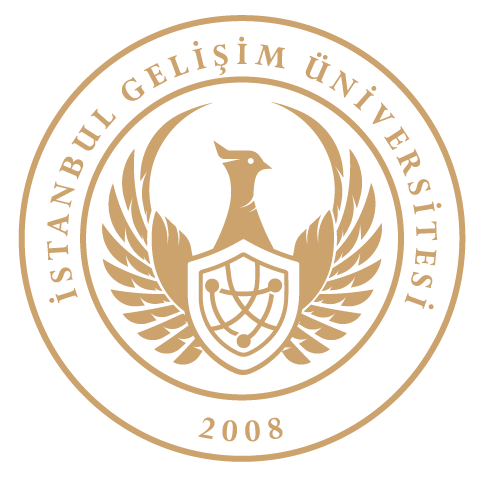 1
BAP
Projeleri
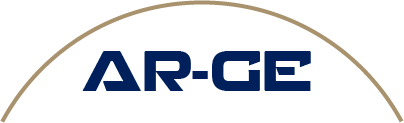 *Yürütülmekte olan projeler
GELİŞİM MİMARLIK MÜHENDİSLİK FAKÜLTESİ
UÇAK MÜHENDİSLİĞİ BÖLÜMÜ
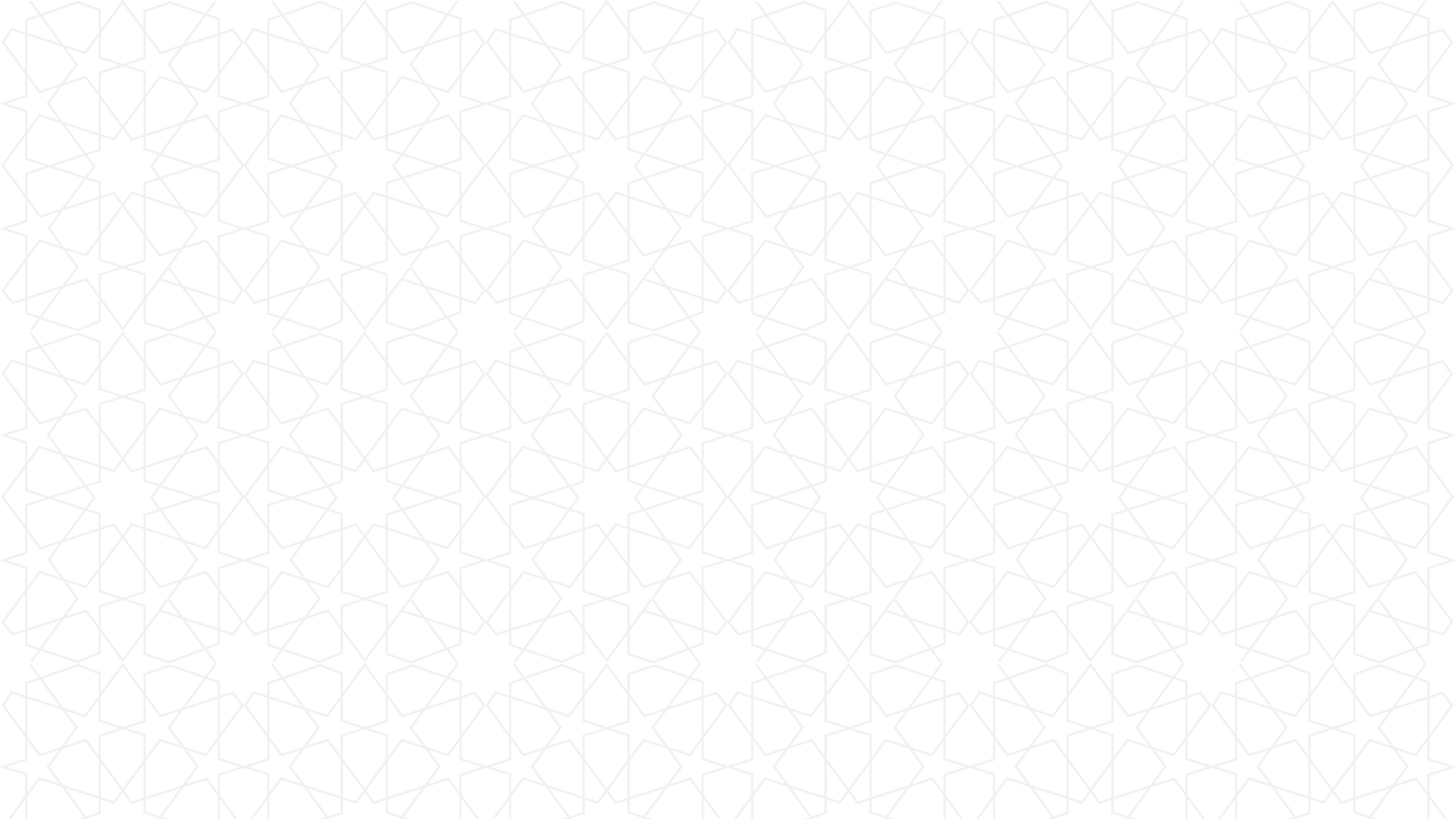 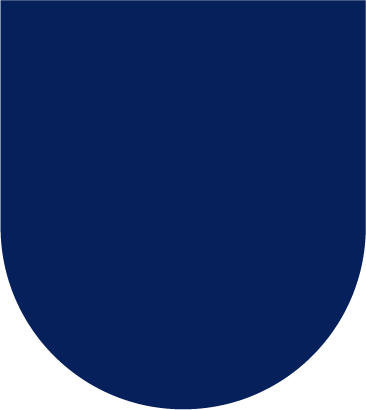 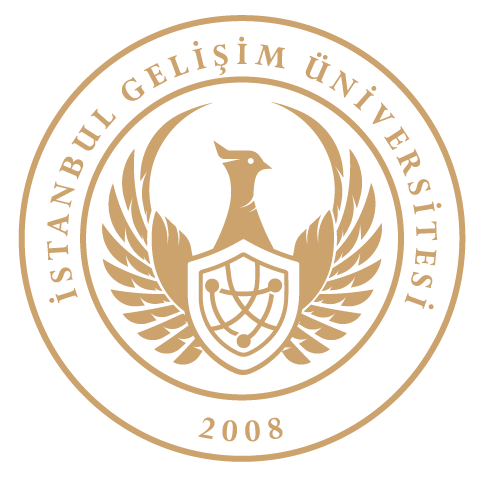 BİLİMSEL PERFORMANS
NİTELİKLİ AKADEMİK ÇALIŞMALARA İLİŞKİN GÖSTERGELER
8
Öğretim Üyelerinin Ortalama H İndeksi
GELİŞİM MİMARLIK MÜHENDİSLİK FAKÜLTESİ
UÇAK MÜHENDİSLİĞİ BÖLÜMÜ